Katholische Religionslehre
Seminar 2016/18
am
Riemenscheider-Gymnasium Würzburg
18. Fachsitzung am 05.07.2017
2. Seminartag
1. Organisatorisches
Entscheidungen für 2. PLP frühzeitig im Schuljahr 2017/18 andenken: Praktisch werden die Termine ab Anfang November bis Mitte Dezember 2017 sein

Hausarbeit: Thema überlegen, wenn Bedarf in K (5 Monatsfrist bedenken): Frage ist auch, ob Sommerferien verwendet werden sollen

Anmerkungen zu den Tätigkeitsberichten:Einstiegsimpulse (Auswahl): Sicherung mit Tafel – Heft – Arbeitsblättern – Alternativen Möglichkeiten (Lückentext, Referat, etc.)

Bewertungen im RU: Hinweise – Ideen – Leitlinien

Sonstiges
2. Zukunft des RU
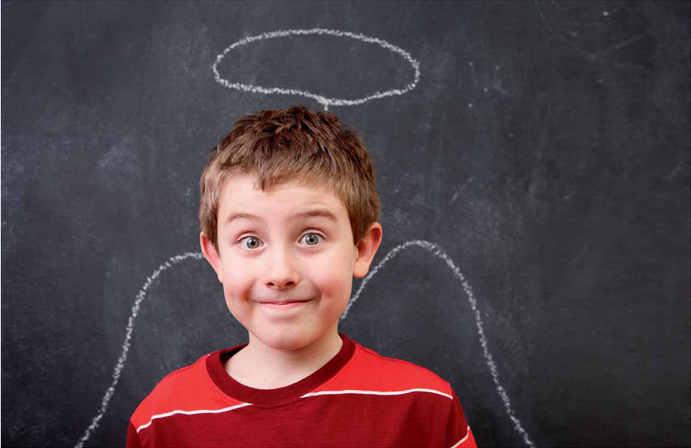 Warum heute noch Religionsunterricht,
 wenn eh keiner mehr in die Kirche geht?!
3. Religion erleben
Kompetenz-Formel nach Mendl:

Lernende werden „in Sachen Religion“ kompetent, wenn sie in Auseinandersetzung mit den religiösen Konstruktionen anderer unterstützt durch das Deutungs- und Praxisangebot christlicher Tradition ein selbstständiges und vor der Vernunft verantwortbares Urteil in Fragen der Religion sowie je eigene religiöse Spuren entwickeln (Deutungs- und Partizipationskompetenz).

Mendl, S.30
3. Religion erleben – Thesen vorweg
Im Sinne des neuen LehrplanPLUS soll eine Engführung auf rein kognitive Aspekte im RU vermieden werden.
Vor allem kommen dadurch affektive bzw. emotionalisierende Elemente für den RU in Frage, die dabei helfen können, dass sich die Schüler eine eigene Position zu religiösen Fragestellungen bilden können. Letztlich müssen die Schüler selbst entdecken / erfahren, was für sie von Bedeutung ist und was sich daher „lohnt“ in das eigene Netz der Erfahrungen einzuknüpfen.
Ein biografisches Lernen wird in dem Sinne notwendig, dass die Schüler damit ihre eigene Biografie in Angriff nehmen, indem sie sich mit Hilfe fremder Biografien auseinandersetzen und sie auf sich hin auslegen.
Lernen erfolgt in einem Prozess, in dem reflektierende Elemente genauso eine Rolle spielen müssen wie kreative und dialogische.
Die Rolle des Lehrers verschiebt sich immer mehr in Richtung eines Begleiters und Moderators von Lernprozessen. Dabei sollten neben der Vermittlung von Wissen und Methoden auch konstant Rückmeldungen über den Lernfortschritt auf verschiedenen Ebenen erfolgen. Dies wird letztlich auch die Bewertung / Benotung verändern.
3. Religion erleben
Prinzip der Würzburger Synode (1975): Leben und Glauben sollen in einen produktiven Dialog kommen.
In der Folge setzt sich ein Verständnis von Lernen durch, dass es sich dabei „um vielschichtige Konstruktionsprozesse handelt, wenn die Wahrnehmungen anderer Wirklichkeitsphänomene mit bereits vorhandenen Einstellungen und Erfahrungen verbunden werden“ (Mendl, S. 32).

„Didaktik der Aneignung“ (aus konstruktivistischer Sichtweise): Wahrnehmung und Verarbeitung von äußerer Wirklichkeit gehen nach sehr individuellen autopoietischen Gesichtspunkten vonstatten und es kommt bei der selbsttätigen Auseinandersetzung mit Lerngegenständen zu vielfältigen Transformationen.
(1) Grundannahmen des pädagogischen Konstruktivismus 
Lernen ist ein aktiver Prozess des lernenden Subjekts. 
Der Verlauf von Lernprozessen ist nicht völlig vorhersagbar, sondern vielmehr von individuellen Konstruktionen geprägt. 
Individuelles Lernen geschieht auch dort, wo kollektive Lernprozesse stattfinden, etwa im Klassenzimmer. 
Lernen muss deshalb auf die Ausbildung je individueller Lernlandschaften abzielen. 
Dies gelingt, wenn Lernprozesse kontextuell (situativ, lebensnah, komplex, sinnerfüllt, dynamisch) angelegt sind und Vorerfahrungen und Emotionen einbezogen werden. 
Lerninhalte werden nicht bei beliebig vielen Lernenden identisch redupliziert, sie stellen lediglich Perturbationen („Verstörungen“) dar, Angebote für die eigenständige Konstruktion durch die Lernenden. 
Der kognitive Konstruktionsverlauf im Unterrichtsprozess geschieht durch das In-Beziehung-Setzen von sinnlichen Wahrnehmungen (neue Inhalte / Erfahrungen) mit Gedächtnisprozessen (d.h. das Aktivieren vorhandener Strukturen), beides verbunden mit emotionalen Färbungen. 
Wenn ein Austausch über individuelle Konstruktionen (z.B. Unterrichtsgespräch, Diskussion, Präsentation von Lernprozess-Ergebnissen) erfolgt, so stellen die je anderen Konstruktionen eine Bestätigung bzw. Verunsicherung (Perturbationen) des je eigenen Konstruktionsprozesses dar, wirken auf ihn ein und verändern ihn gegebenenfalls.
(2) Konstruktivistischer Unterricht
Kennzeichen konstruktivistisch orientierten Unterrichts:
Da „guter“ Unterricht längst nicht mehr einseitig instruktivistisch angelegt ist, fällt es schwer, pointiert zu beschreiben, wie gegenüber dieser bereits veränderten Praxis eine konstruktivistisch orientierte Unterrichtsstunde aussieht. Folgende Teilelemente (zeitlos!) guten Religionsunterrichts entsprechen der pädagogischen Lernkultur des Konstruktivismus, z.B.

entdeckendes Lernen, weil anregende Lernumgebungen und eine Vielfalt des Angebots verbunden mit der Entwicklung einer Fragehaltung Konstruktionsprozesse motivieren;
Individualisierung ermöglichendes Lernen (z.B. Freiarbeit, Lernzirkel), weil nur so Schülerinnen und Schüler Konstruieren reflektiert üben können;
aktivierendes und produzierendes Lernen (z.B. kreatives Schreiben), bei dem die Auseinandersetzung mit Themen und entsprechenden individuellen Konstruktionen auch einen sinnenfälligen Ausdruck erhalten kann;
biographischen Lernen, weil gerade im Religionsunterricht Schülerinnen und Schüler reflektierende Konstrukteure der eigenen Glaubensgeschichte werden sollen;
dialogisches und diskursethisches Lernen – weil unterschiedliche Positionen gegenseitige „Perturbationen“ darstellen.
(3) Weltwissen und Weltkonstruktion

Konstruktivistisch angelegter Unterricht verzichtet nicht auf die systematische, didaktisch aufbereitete Präsentation von Weltwissen. Insofern sind auch in einem solchen Unterrichtskonzept instruktivistisch gehaltene Phasen und die Sicherung einer gemeinsamen Informationsbasis sinnvoll. Verzichtet wird lediglich auf die Fiktion, dass mit der Bündelung des kollektiv Erarbeiteten („zusammenfassender Hefteintrag“) die pädagogische Zielmarke bereits erreicht sei. Lernprozessplanung nach den Vorstellungen des pädagogischen Konstruktivismus führt wesentlich weiter! Innerhalb dieses Denkmodells stellen mögliche einführende instruktivistisch gehaltene erste Phasen lediglich Perturbationen der je individuell Lernenden dar; die pädagogische Verantwortlichkeit erstreckt sich auch auf den weiteren Horizont, wie diese Informationsbausteine in je individuelle Lernlandschaften eingepasst werden können bzw. diese verändern. In der Praxis wird ein systematisch reflektierter Wechsel zwischen instruktivistisch-übergreifenden und konstruktivistisch-individuellen Lernphasen die Normalität darstellen.
 
Lit.: Hans Mendl, Konstruktivismus und Religionspädagogik, in: Zeitschrift für Pädagogik und Theologie 54 (2002), 170-184; Horst Siebert, Pädagogischer Konstruktivismus. Eine Bilanz der Konstruktivismusdiskussion für die Bildungspraxis, Neuwied, Kriftel 1999.
(4) Performativer Religionsunterricht – Mut zur Inszenierung von Religion
Der Beschluss der Würzburger Synode „Der Religionsunterricht in der Schule“ markierte als heilsames „Dokument einer Wende“ (W. Nastainczyk) den Übergang von einem missionarischen hin zu einem diakonischen Konzept religiösen Lernens im öffentlichen Schulwesen. Heute werden jedoch Grenzen und Einseitigkeiten dieses Modells deut­lich (kognitive Engführung religiösen Lernens, Skepsis gegen originäre Erfahrungen im Unterricht selbst, radikale Trennung der Lernorte).
In einer postchristlichen Gesell­schaft und angesichts des garstigen Grabens zwischen religiösem Erfah­rungswissen und der Glaubenstradition erscheint ein Reflexionsmodell reli­giösen Lernens nicht mehr tragfähig, damit Kinder und Jugendliche reli­giös kompetent werden.
Die Kompetenz zur Deutung von Religion muss deshalb ergänzt wer­den mit einer „Partizipationskompe­tenz“ (Dietrich Benner). 
Wissenschaftstheoretisch wird die veränderte Profilierung religiösen Lernens am angemessensten mit dem Konzept eines „performativen Reli­gionsunterrichts“ beschrieben, wel­ches als theoretischer Rahmen die oben beschriebenen Erfahrungsfelder zu bündeln vermag. 
Insofern bedarf es einer stärkeren Erfahrungsorientierung (Selbst-, Gemeinschafts-, Sozial-, Kirchen- und spirituelle Erfahrung) religiösen Lernens an allen Lernorten.
Der Verdacht, eine solches Plädoyer bedeute einen Rückfall in zu Recht kritisierte deduktionistische Phasen von Katechese, kann mit einem vielleicht paradox anmutenden Verweis auf die grundlegende Lerntheorie des Konstruktivismus ausgeräumt werden: Gerade der Respekt vor der Selbst-Konstruktion jeglicher Lernender, die  aus einer postmodernen Palette von Sinndeutungen Leben und Glauben konstruieren, ermöglicht es, selbstbewusst und entschieden „den Glauben vorzuschlagen“ (Brief der französischen Bischöfe 1996) und zum Ausprobieren der Schätze christlicher Tradition einzuladen.